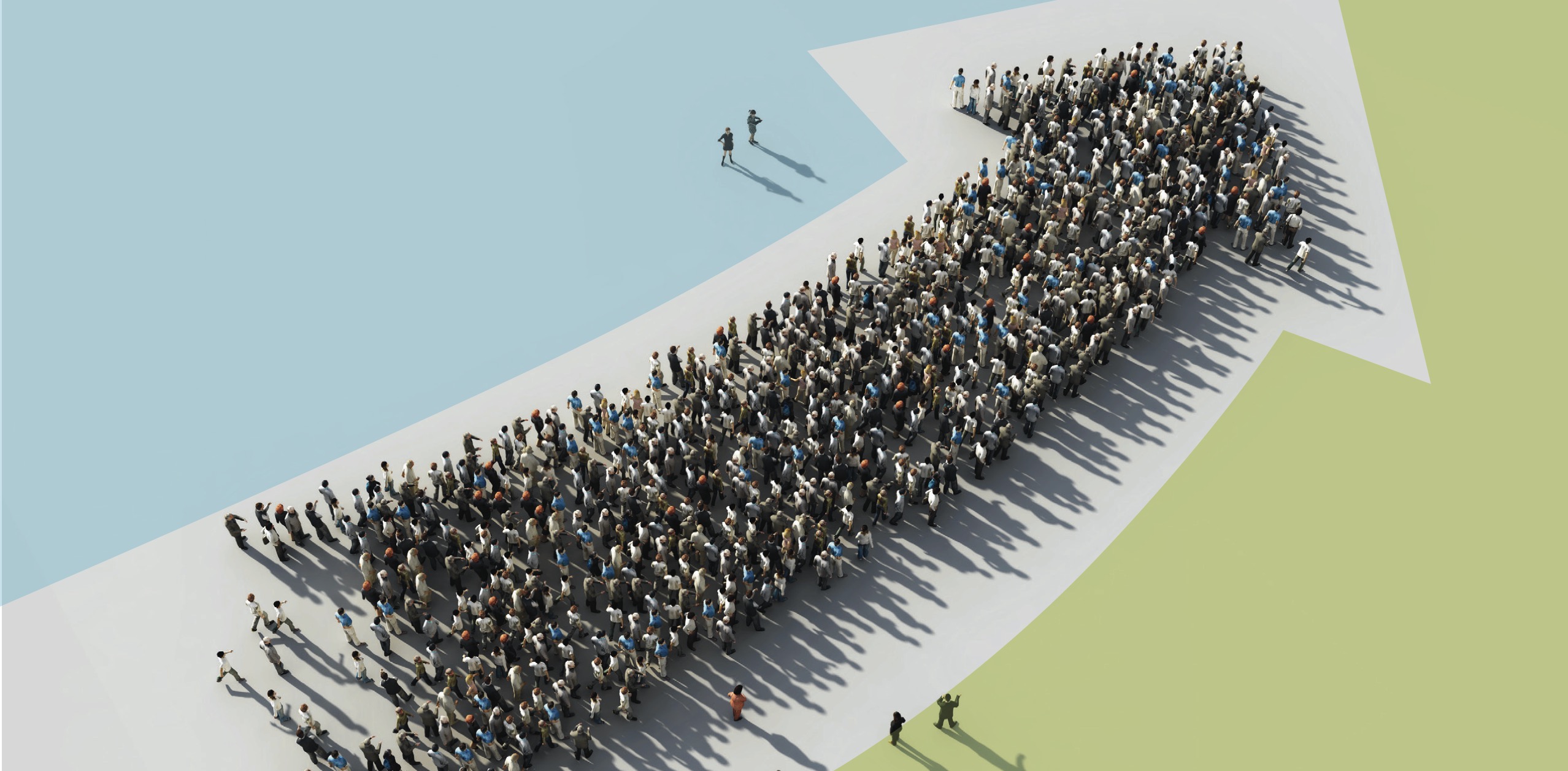 Newtown Creek CAG Process Review
September 2018
Presentation by:
Patrick Field, CAG Facilitator
CAG Review Process
18 interviews including representatives from:
Environmental and community organizations
Economic development organizations
Local business representatives
Educational institutions
Citizens
U.S. EPA
Value of the CAG
Connect face-to-face
Obtain information from, ask questions directly of, and engage with EPA and other agency staff.
Bring the tangible reality of the community’s experience around Newtown Creek to the EPA and the PRPs.
EPA staff can disseminate accurate information
EPA staff can hear from stakeholders about on-the-ground conditions.
Pressing Questions
What is the full scope of the contamination?
What is the vision for a completed remediation?
What will cleanup activities mean for businesses?
Will the cleanup design provide for green and open spaces? 
What is the cleanup timeline?
Will the cleanup plan recommend capping or dredging activities?
Polyfluoroalkyl substances (PFAS) contamination on the Site?
Process Issues
Technical Knowledge and Presentations
Presentations at CAG meetings
Materials
Website
Communications
PRP and NY DEP Participation
Engagement with the TASC consultant
Attendance and Outreach
CAG members are concerned in general about attendance 
Long process
Technical complexity
Meeting times

Many interviewees want to see greater public outreach about the Site through or in conjunction with the CAG.
CAG Membership
Underrepresented stakeholders
People who work for the creek-side businesses.
Numerous community members who do not live near the creek. 
More diverse participants reflecting demographics. 
Environmental justice communities.
Communities at the head of the creek (e.g., Bushwick, Ridgewood, Maspeth).
Tenant associations.
Fishermen
Others
CAG Membership
Improving member recruitment
Clarifying the criteria for membership
Improving communications to the public and members of the public who attend a meeting
Motivating people to participate 
Improve the two Site websites and make the links for resources and to join the list-serve easier to find.
CAG Membership
Improving new member orientation
Orientation meetings 
Create background materials packet 
Re-visit old topics when appropriate 
Annual refresher on Site
CAG Membership
Improving new member orientation
Orientation meetings 
Create background materials packet 
Re-visit old topics when appropriate 
Annual refresher on Site
CBI Recommendations
Hold three to four meetings per year of the general CAG and three to four meetings per year of the Technical CAG. These should be scheduled at the beginning of each year.
Implement a clear agenda planning process.
EPA should provide their draft technical presentations, or outlines of such, to the Steering Committee prior to each meeting to the extent possible for input
CBI Recommendations
Improving new member orientation
Within the budget allowed, the facilitator should help plan agendas, facilitate meetings, prepare meeting summaries, and support the basic operations of the CAG
The CAG should develop more detailed process and operating protocols (attached) to address various operational issues
The process of gathering CAG feedback on technical documents with the help of SKEO and the Steering Committee should continue
CBI Recommendations
Improving new member orientation
The Steering Committee and EPA should produce background information materials for the Site
CAG members should identify and designate alternates to attend meetings where possible.
The CAG should host a “Community Update” open house/workshop annually to engage the broader community. 
The CAG could host, from time to time, “issue forums”